Recurrences
David Kauchak	
cs140
Spring 2024
Administrative
How was assignment 0?

Mentor hours posted

Group assignment: must attend mentor hours on Thursday or Friday and submit group assignment 

Assignment 1 (due Sunday): must work with different partner
Big O: Upper bound
O(g(n)) is the set of functions:
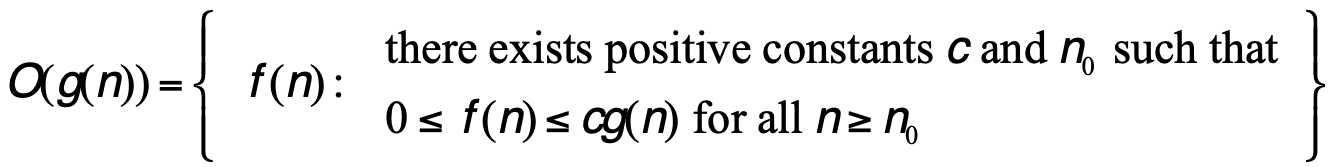 Omega: Lower bound
Ω(g(n)) is the set of functions:
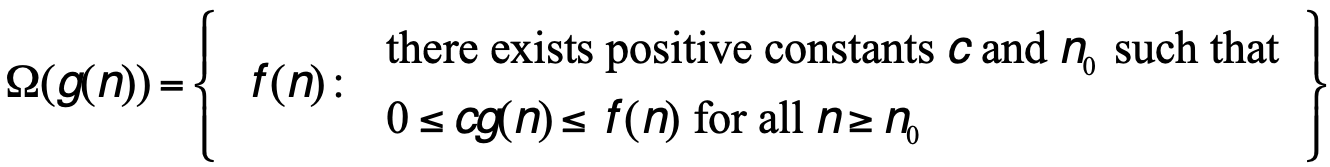 Theta: Upper and lower bound
Θ(g(n)) is the set of functions:
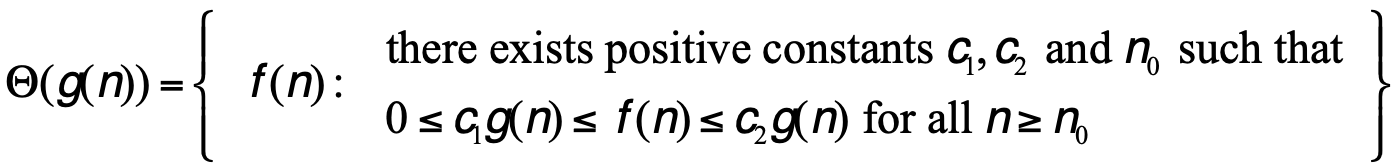 Note:  A function is θ bounded iff it is O bounded and Ω bounded
Big O
n2 + n log n + 50

2n -15n2 + n3 log n

nlog n + n2 + 15n3

n5 + n! + nn
Big O: Upper bound
O(g(n)) is the set of functions:
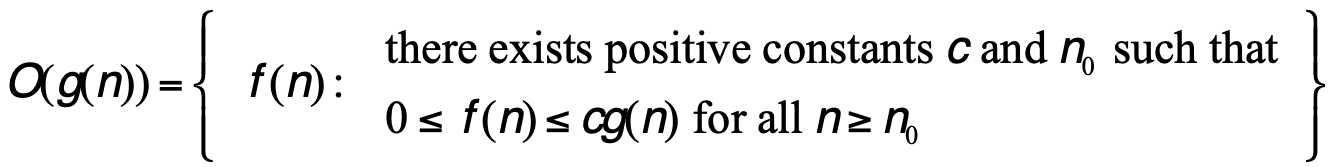 Proving bounds: find constants that satisfy inequalities
Show that 5n2 – 15n + 100 is Θ(n2)

Step 1: Prove O(n2) – Find constants c and n0 such that 5n2 – 15n + 100 ≤ cn2 for all n > n0
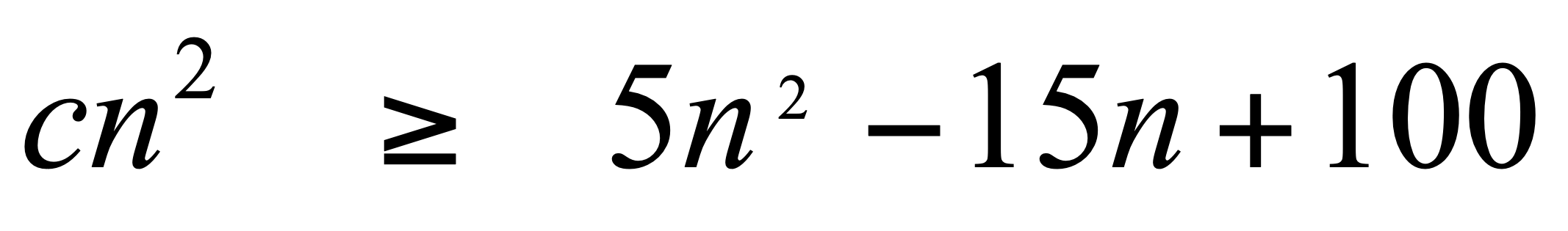 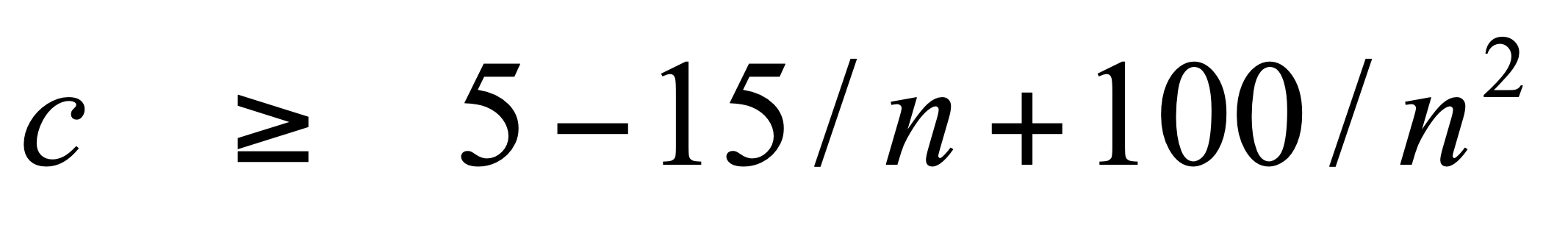 Let n0 =1 and c = 5 + 100 = 105.
100/n2 only gets smaller as n increases and we ignore -15/n since it only varies between -15 and 0
Proving bounds
Step 2: Prove Ω(n2) – Find constants c and n0 such that 5n2 – 15n + 100 ≥ cn2 for all n > n0
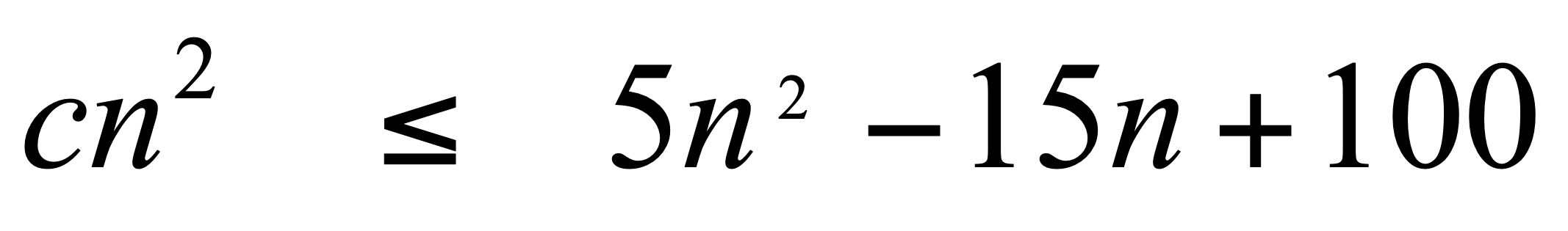 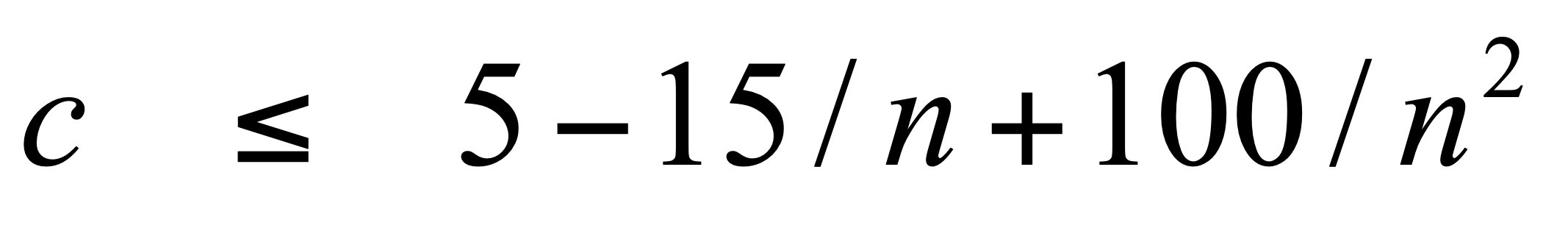 Let n0 =4 and c = 5 – 15/4 = 1.25 (or anything less than 1.25). -15/n is always increasing and we ignore 100/n2 since it is always between 0 and 100.
Bounds
No
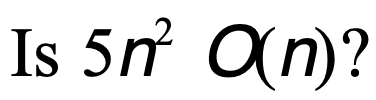 How would we prove it?
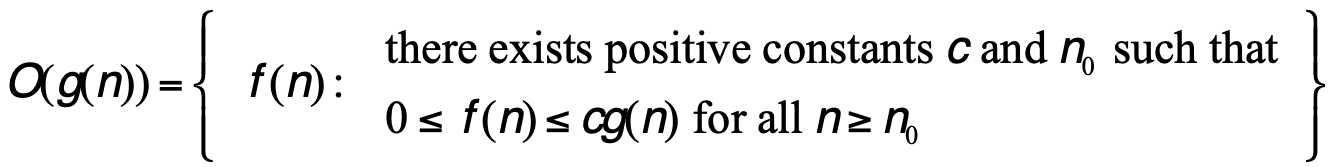 Disproving bounds
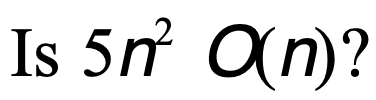 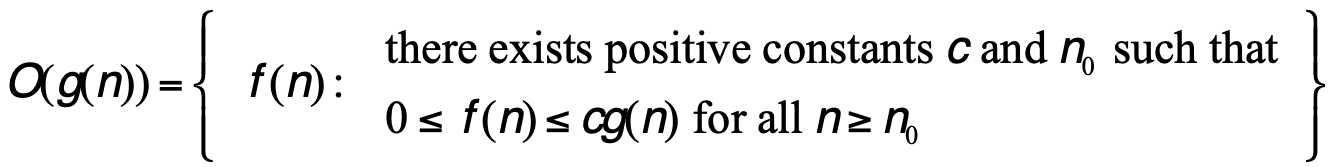 Assume it’s true.

That means there exists some c and n0 such that
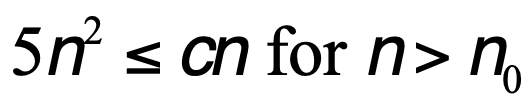 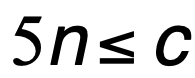 contradiction!
Divide and Conquer
Divide:  Break the problem into smaller sub-problems

Conquer: Solve the sub-problems.  Generally, this involves waiting for the problem to be small enough that it is trivial to solve (i.e. 1 or 2 items)

Combine: Given the results of the solved sub-problems, combine them to generate a solution for the complete problem
Divide and Conquer: some thoughts
Often, the sub-problem is the same as the original problem

Dividing the problem in half frequently does the job

May have to get creative about how the data is split

Splitting tends to generate run times with log n in them
Divide and conquer
One approach:  
Pretend like you have a working version of your function, but it only works on smaller sub-problems

If you split up the current problem in some way (e.g. in half) and solved those sub-problems, how could you then get the solution to the larger problem?
Divide and Conquer: Sorting
How should we split the data?

What are the sub-problems we need to solve?

How do we combine the results from these sub-problems?
MergeSort
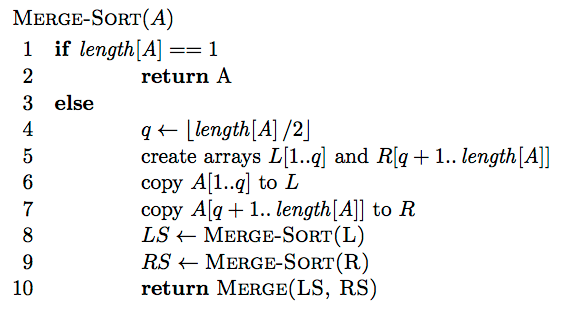 MergeSort: Merge
Assuming L and R are sorted already, merge the two to create a single sorted array
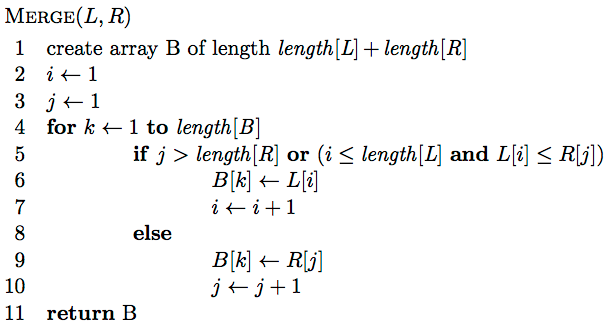 Merge
L: 1  3  5  8
R: 2  4  6  7
Merge
L: 1  3  5  8
R: 2  4  6  7
B:
Merge
j
i
L: 1  3  5  8
R: 2  4  6  7
B:
Merge
j
i
L: 1  3  5  8
R: 2  4  6  7
B:
Merge
j
i
L: 1  3  5  8
R: 2  4  6  7
B: 1
Merge
j
i
L: 1  3  5  8
R: 2  4  6  7
B: 1
Merge
j
i
L: 1  3  5  8
R: 2  4  6  7
B: 1 2
Merge
j
i
L: 1  3  5  8
R: 2  4  6  7
B: 1 2
Merge
j
i
L: 1  3  5  8
R: 2  4  6  7
B: 1 2 3
Merge
j
i
L: 1  3  5  8
R: 2  4  6  7
B: 1 2 3
Merge
j
i
L: 1  3  5  8
R: 2  4  6  7
B: 1 2 3 4
Merge
j
i
L: 1  3  5  8
R: 2  4  6  7
B: 1 2 3 4
Merge
j
i
L: 1  3  5  8
R: 2  4  6  7
B: 1 2 3 4 5
Merge
j
i
L: 1  3  5  8
R: 2  4  6  7
B: 1 2 3 4 5
Merge
j
i
L: 1  3  5  8
R: 2  4  6  7
B: 1 2 3 4 5 6
Merge
j
i
L: 1  3  5  8
R: 2  4  6  7
B: 1 2 3 4 5 6
Merge
j
i
L: 1  3  5  8
R: 2  4  6  7
B: 1 2 3 4 5 6 7
Merge
j
i
L: 1  3  5  8
R: 2  4  6  7
B: 1 2 3 4 5 6 7
Merge
i
j
L: 1  3  5  8
R: 2  4  6  7
B: 1 2 3 4 5 6 7 8
Merge
Does the algorithm terminate?
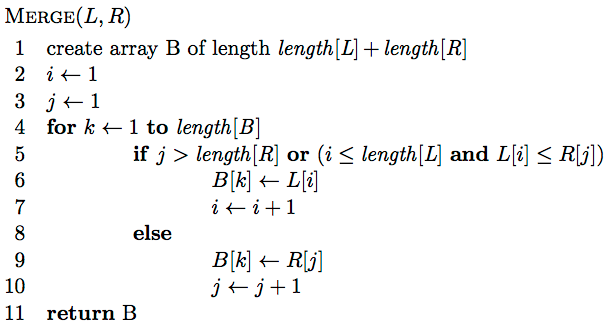 Merge
Is it correct?
Loop invariant: At the end of each iteration of the for loop of lines 4-10 the subarray B[1..k] contains the smallest k elements from L and R in sorted order.
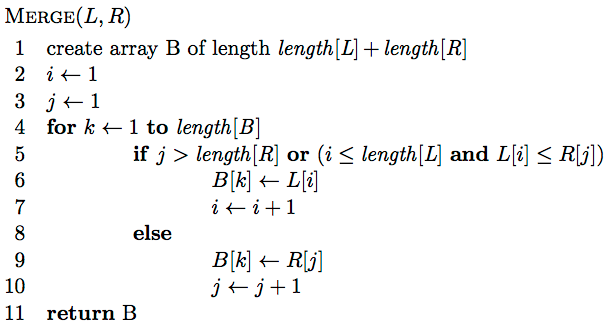 Merge
Is it correct?
Loop invariant: At the beginning of the for loop of lines 4-10 the first k-1 elements of B are the smallest k-1 elements from L and R in sorted order.
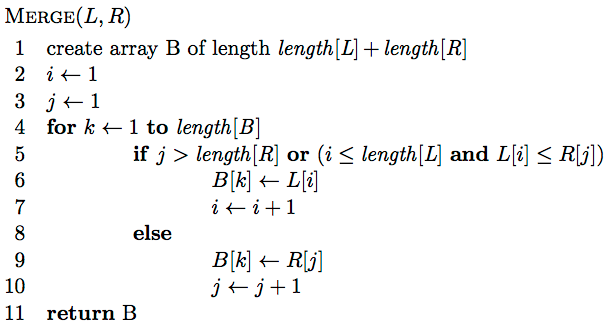 Merge
Running time?
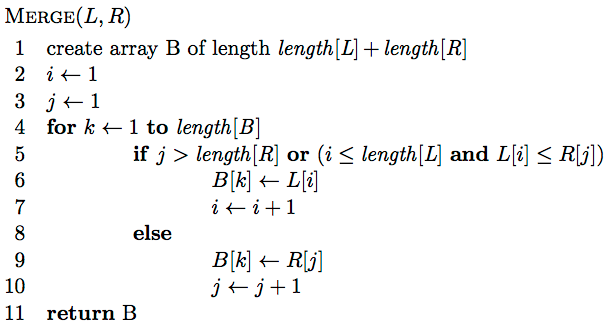 Merge
Running time? Θ(n) - linear
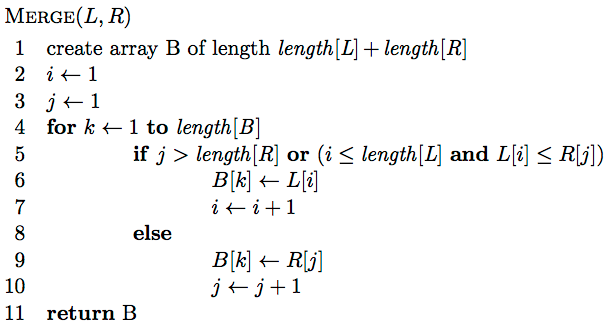 MergeSort
Running time?
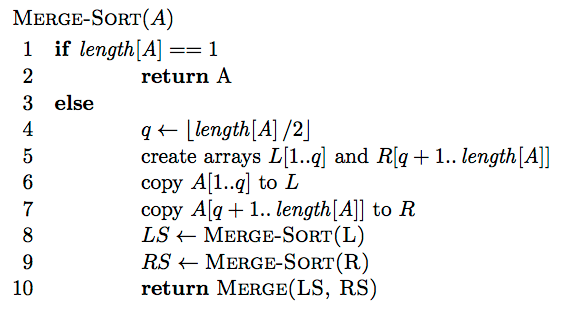 Merge-Sort
Running time?
D(n): cost of splitting (dividing) the data
C(n): cost of merging/combining the data
Merge-Sort
Running time?
D(n): cost of splitting (dividing) the data - linear Θ(n) 
C(n): cost of merging/combining the data – linear Θ(n)
Merge-Sort
Running time?
Which is?
Merge-Sort
cn
T(n/2)
T(n/2)
Merge-Sort
cn
cn/2
cn/2
T(n/4)
T(n/4)
T(n/4)
T(n/4)
Merge-Sort
cn
cn/2
cn/2
cn/4
cn/4
cn/4
cn/4
T(n/8)
T(n/8)
T(n/8)
T(n/8)
T(n/8)
T(n/8)
T(n/8)
T(n/8)
Merge-Sort
cn
cn/2
cn/2
cn/4
cn/4
cn/4
cn/4
cn/8
cn/8
cn/8
cn/8
cn/8
cn/8
cn/8
cn/8
…
c   c   c   c   c           …       c   c   c   c   c   c
Merge-Sort
cn
cn
cn
cn/2
cn/2
cn/4
cn/4
cn/4
cn/4
cn
cn
cn/8
cn/8
cn/8
cn/8
cn/8
cn/8
cn/8
cn/8
…
c   c   c   c   c           …       c   c   c   c   c   c
cn
Merge-Sort
cn
cn
cn
cn/2
cn/2
cn/4
cn/4
cn/4
cn/4
cn
cn
cn/8
cn/8
cn/8
cn/8
cn/8
cn/8
cn/8
cn/8
…
c   c   c   c   c           …       c   c   c   c   c   c
cn
Depth?
Merge-Sort
We can calculate the depth, by determining when the recursion gets to down to a small problem size, e.g. 1

At each level, we divide by 2
Merge-Sort
Running time?
Each level costs cn
log n levels

cn log n = Θ(n log n )
Why don’t we write it as n log2 n?
Log properties
Recurrence
A function that is defined with respect to itself on smaller inputs
Why are we interested in recurrences?
Computational cost of divide and conquer algorithms


a subproblems of size n/b
D(n) the cost of dividing the data
C(n) the cost of recombining the subproblem solutions

In general, the runtimes of most recursive algorithms can be expressed as recurrences
The challenge
Recurrences are often easy to define because they mimic the structure of the program

But… they do not directly express the computational cost, i.e. n, n2, …

We want to remove self-recurrence and find a more understandable form for the function
Three approaches
Substitution method: when you have a good guess of the solution, prove that it’s correct

Recursion-tree method: If you don’t have a good guess, the recursion tree can help
Calculate exactly (like we did with MergeSort)
Use it to get a good quest, then prove with substitution method.

Master method: Provides solutions for recurrences of the form:
Substitution method
Guess the form of the solution
Then prove it’s correct by induction



Halves the input then a constant amount of work
Guesses?
Substitution method
Guess the form of the solution
Then prove it’s correct by induction



Halves the input then a constant amount of work
Similar to binary search:
Guess: O(log n)
Proof?
Ideas?
Proof?
Proof by induction!
Assume it’s true for smaller T(k), i.e. k < n
prove that it’s then true for current T(n)
Assume T(k) = O(log k)  for all k < n
Show that T(n) = O(log n)

From our assumption, T(n/2) = O(log n/2):



From the definition of big-O: T(n/2) ≤ c log(n/2)
How do we now prove T(n) = O(log n)?
To prove that T(n) = O(log n) identify the appropriate constants:
i.e. some constant c’ such that T(n) ≤ c’ log n
from our inductive hypothesis
residual
To prove that T(n) = O(log n) identify the appropriate constants:
i.e. some constant c’ such that T(n) ≤ c’ log n
To prove that T(n) = O(log n) identify the appropriate constants:
i.e. some constant c’ such that T(n) ≤ c’ log n
Base case?
For an inductive proof we need to show two things:
Show that it holds for some base case
Assuming it’s true for k < n show it’s true for n

What is the base case in our situation?
Guess the solution?
At each iteration, does a linear amount of work (i.e. iterate over the data) and reduces the size by one at each step
O(n2)

Assume T(k) = O(k2)  for all k < n
again, this implies that T(n-1) ≤ c(n-1)2
Show that T(n) = O(n2), i.e. T(n) ≤ c’n2
from our inductive hypothesis
residual
if
from our inductive hypothesis
residual
which holds for any c ≥1 for n ≥1
Guess the solution?
Recurses into 2 sub-problems that are half the size and performs some operation on all the elements
O(n log n)
What if we guess wrong, e.g. O(n2)?

Assume T(k) = O(k2)  for all k < n
again, this implies that T(n/2) ≤ c(n/2)2
Show that T(n) = O(n2)
from our inductive hypothesis
residual
if
overkill?
What if we guess wrong, e.g. O(n)?

Assume T(k) = O(k)  for all k < n
again, this implies that T(n/2) ≤ c(n/2)
Show that T(n) = O(n)
factor of n so we can just roll it in?
What if we guess wrong, e.g. O(n)?

Assume T(k) = O(k)  for all k < n
again, this implies that T(n/2) ≤ c(n/2)
Show that T(n) = O(n)
Must prove the exact form!
cn+n ≤ c’n ??
factor of n so we can just roll it in?
Prove T(n) = O(n log2 n)
Assume T(k) = O(k log2 k)  for all k < n
again, this implies that T(k) = ck log2k
Show that T(n) = O(n log2 n)
residual
if cn ≥ n, c > 1